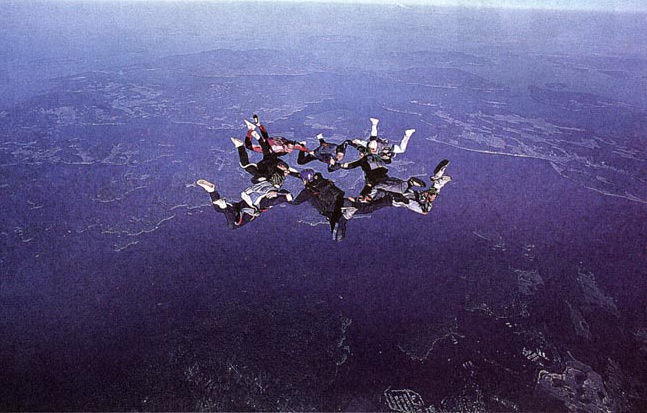 §3   相互作用
3.1   重力 & 弹力
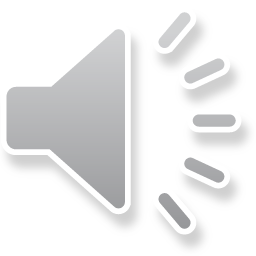 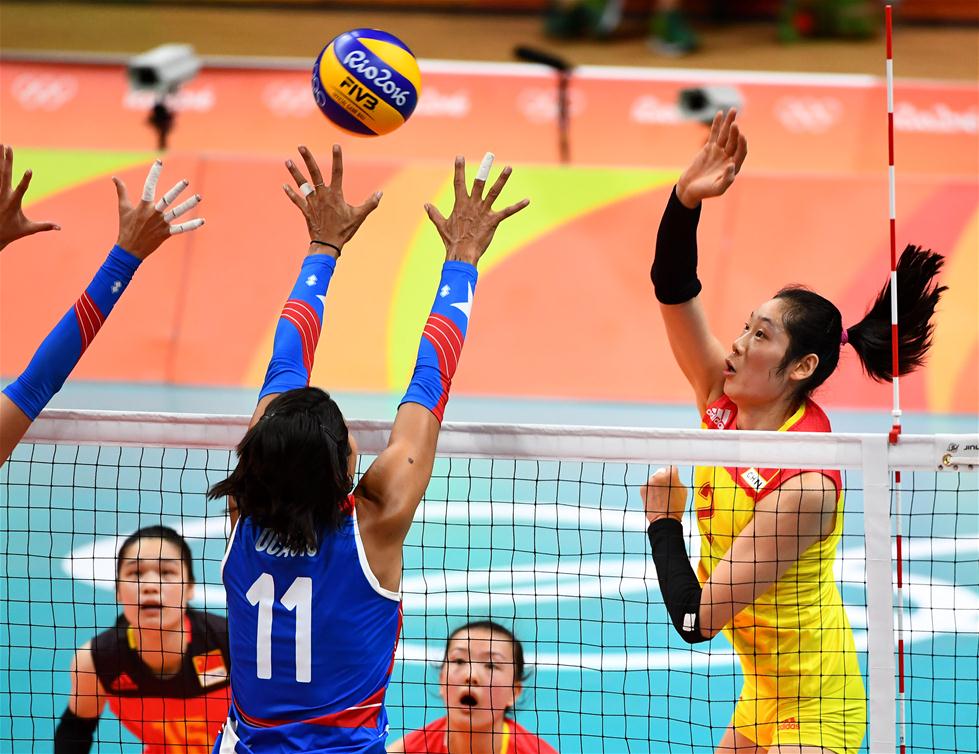 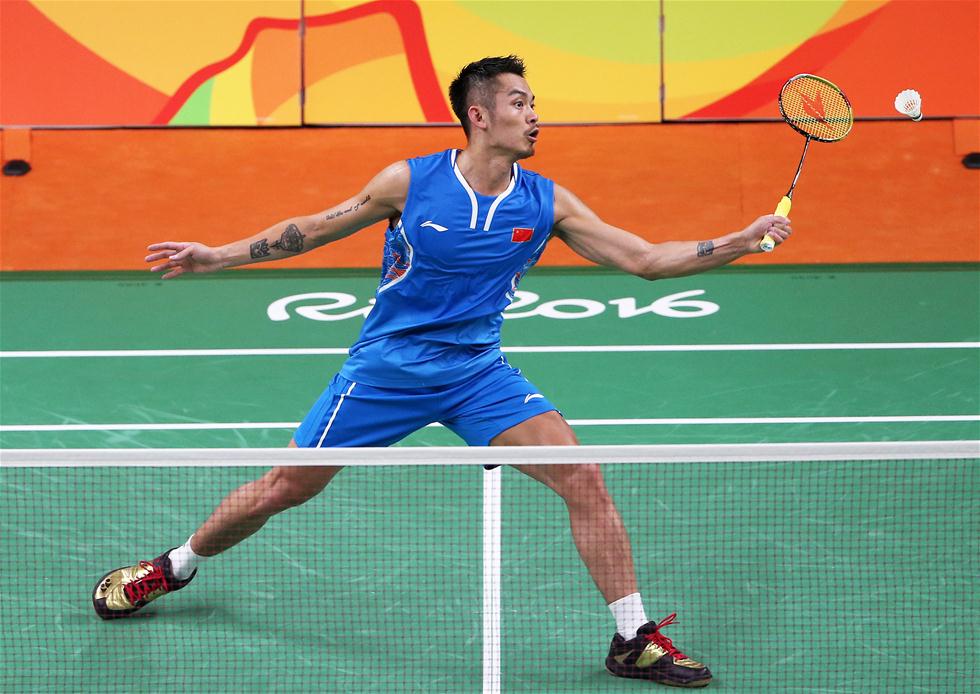 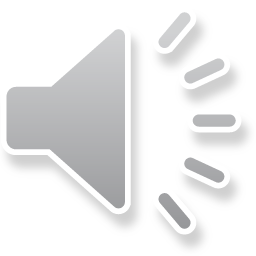 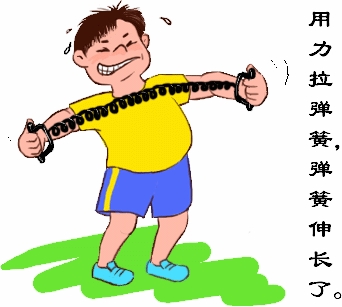 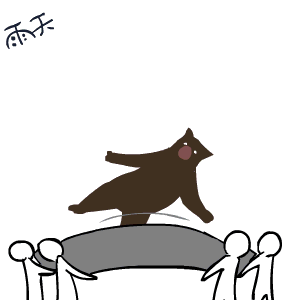 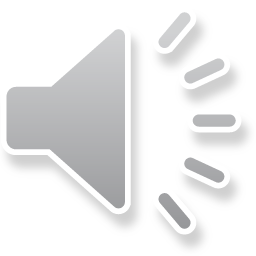 ***
惯性不是力！
vector
1. 力 (force)
1）定义: 物体对物体的相互作用
物质性
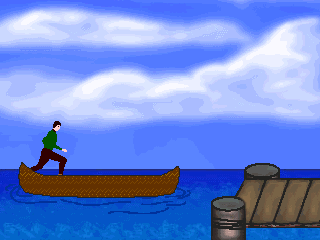 相互性
矢量性
2）作用效果:
改变物体运动状态
使物体发生形变
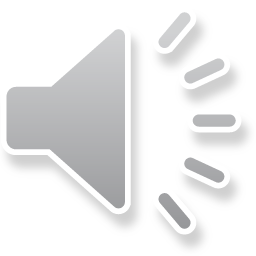 C
【例1】关于力的叙述，正确的是（      ）
只有相互接触的物体间才能产生力的作用

B. 物体受到力作用时，运动状态一定改变

C. 施力物体也一定是受力物体

D. 竖直向上抛出物体，竖直上升，是因为受到了
     一个竖直向上的升力作用
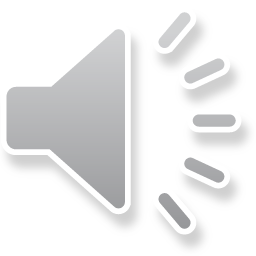 ***
5 N
3）三要素:
：弹簧秤测量，
大小
SI unit：N
方向
作用点
4）表示法:
示意图法
图示法
F = 10 N
F = 10 N
●
●
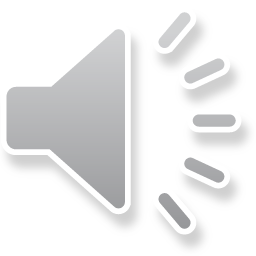 ***
5）分类:
— — 拉力、压力、支持力
按效果分
动力、阻力等
按性质分
— — 重力、弹力、摩擦力
电场力、磁场力
Yes or No?
√
效果不同的力，性质可以相同。
√
性质不同的力，效果可以相同。
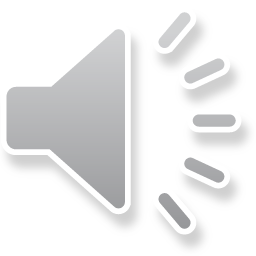 ***
2. 重力 (gravity)
地球的吸引
1）产生原因:
施力物体：
地球
≠
重力
地球引力
竖直向下
2）方向:
●
●
G
G
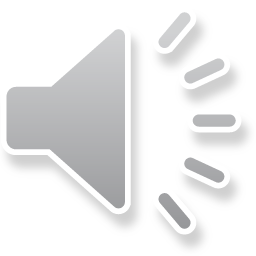 ***
3）大小:
弹簧秤
天平，
G = mg  （g = 9.8 N/kg
9.8 m/s2）
=
【例2】下列说法正确的是：（     ）
A. 重力就是地球对物体的吸引力
B. 物体悬在绳下拉紧悬绳的力的大小不一定等于物    体的重力
C. 物体压紧斜面的力变小因为物体受的重力变小
D. 飘在空中的气球没有与地球接触，因此不受地球    的吸引力
B
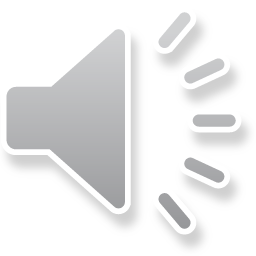 ***
4） 重心(center  of gravity)
— —重力的等效作用点
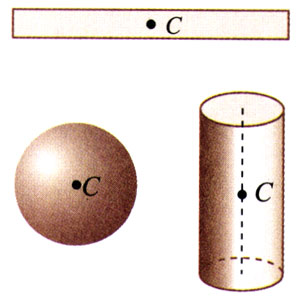 若质量均匀且形状规则，
重心即几何中心．
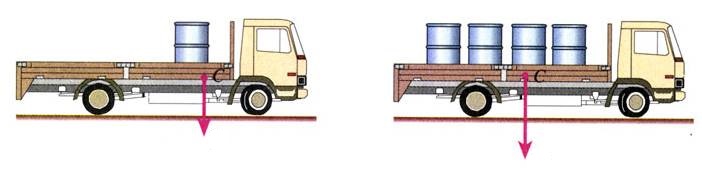 若质量不均匀，重心与质量分布和形状有关．
G
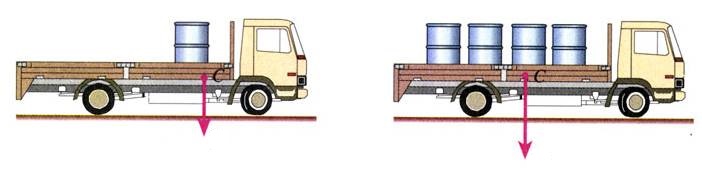 G
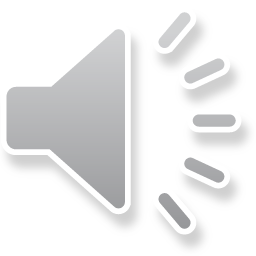 Yes or No?
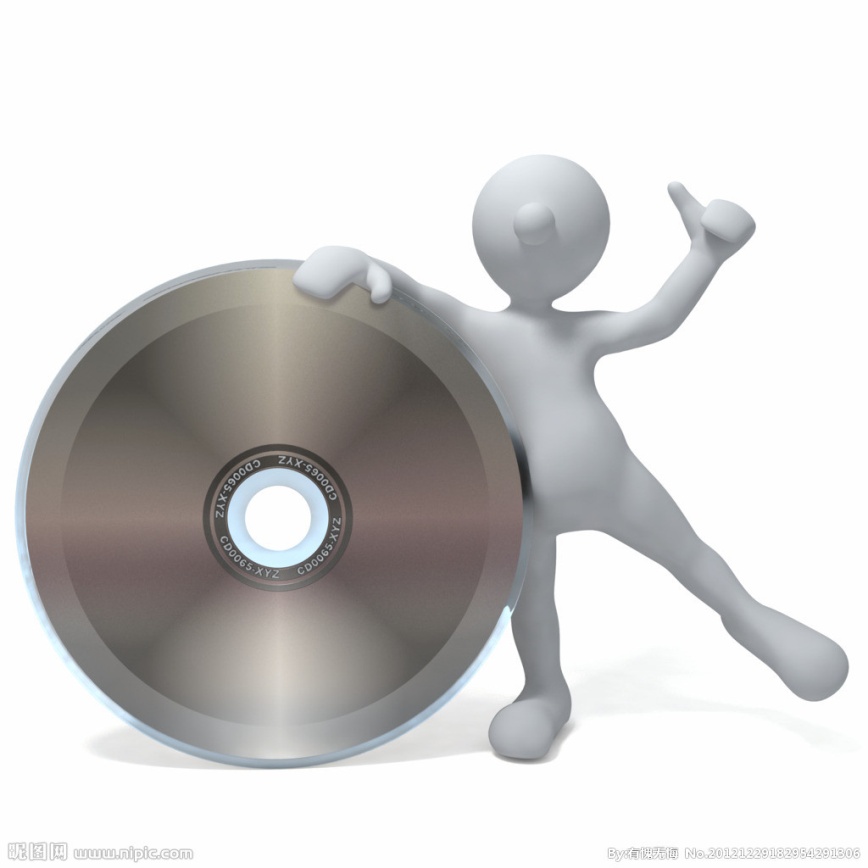 ×
重心一定在物体上。
***
重心可以不在物体上
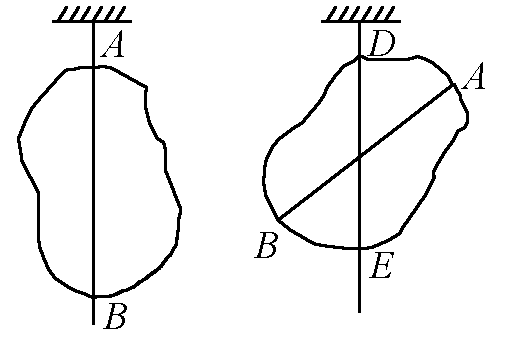 薄片状不规则物体
     的重心
？
C
---悬挂法
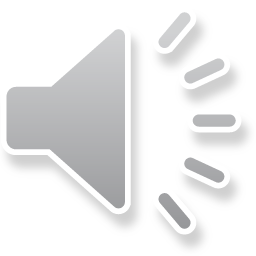 应用
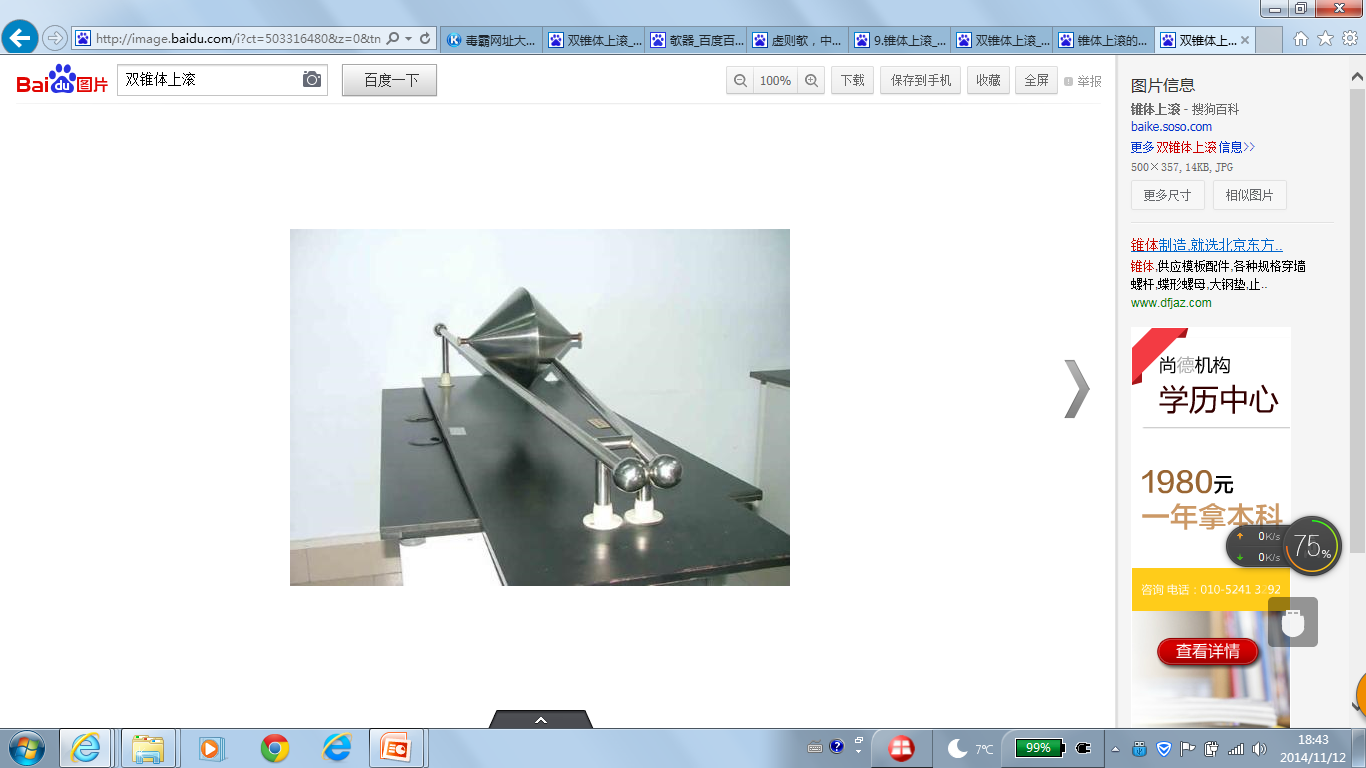 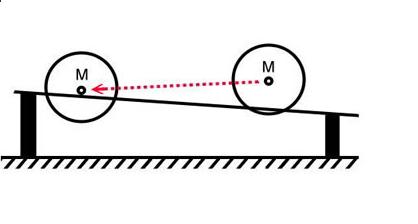 C
C
双锥体爬坡
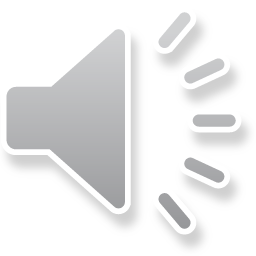 【例3】下列关于重心的说法中，正确的是（     ）
A. 物体的重心一定在物体上        
B. 重心的位置只与物体的形状有关	
C. 规则形状、质量均匀分布的物体，其重心在物体的
     几何中心处
D. 物体重心的位置一定会随物体形状的改变而改变
C
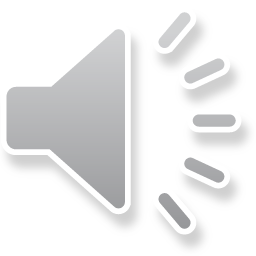 3. 形变 (Deformation)
1）定义：物体形状或体积的改变。
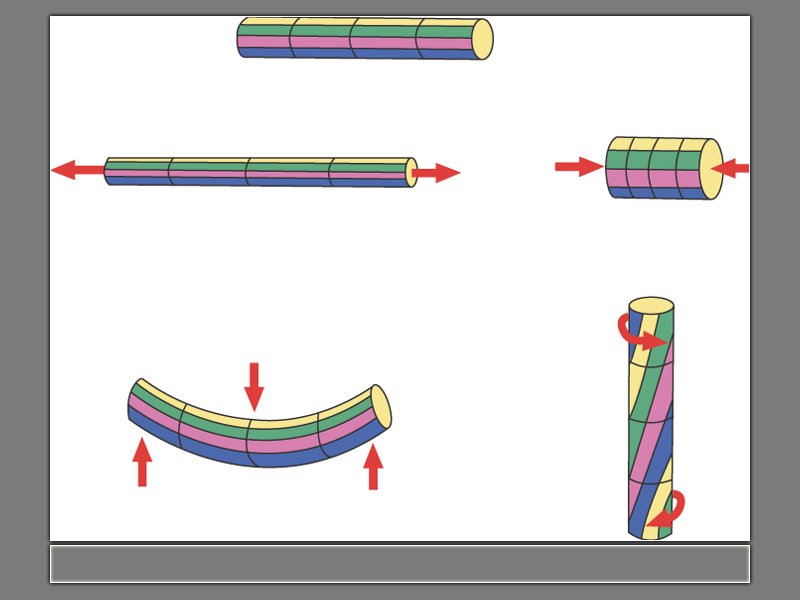 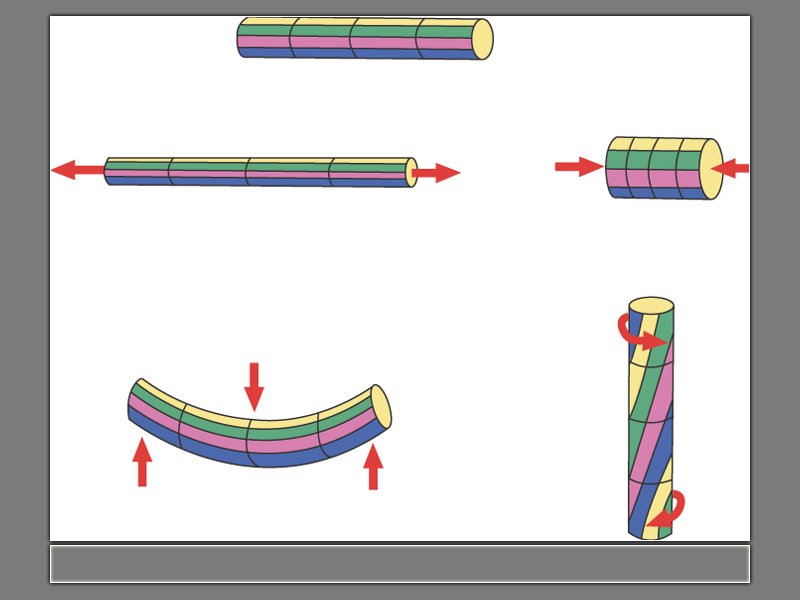 （拉伸）
（压缩）
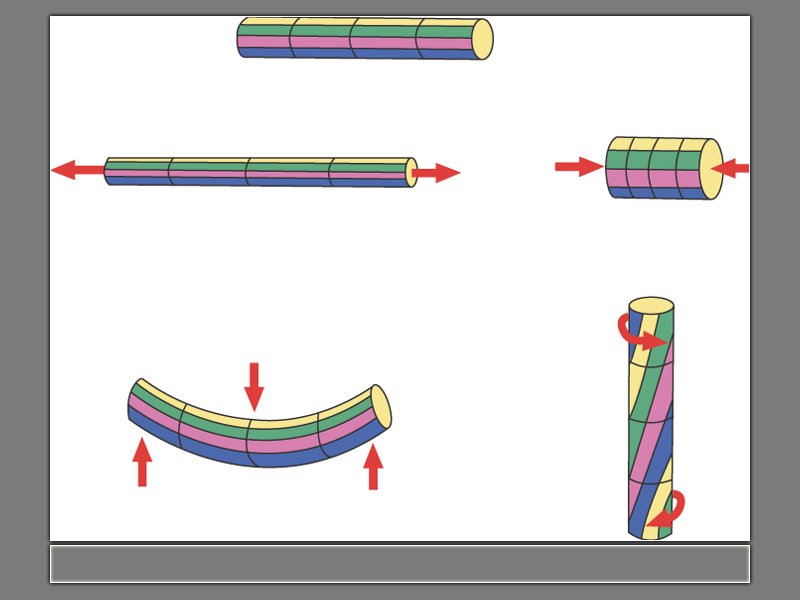 （扭转）
（弯曲）
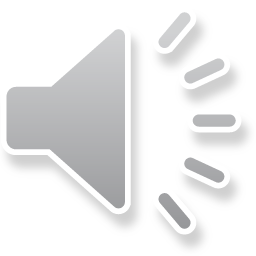 Yes or No?
√
一切物体在外力(contact force)作用下都会产生形变。
2）分类:
形变
分类依据
形变程度
明显形变
微小形变
弹性形变
塑性形变
(elastic deformation)
(plastic deformation)
可否恢复
- -能恢复原状
- -不能恢复原状
（e.g. 弹簧）
（e.g. 橡皮泥）
前提：弹性限度内
又名：范性形变
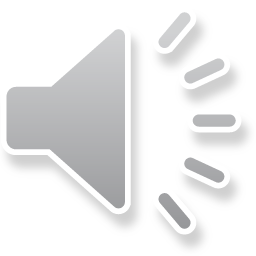 4. 弹力 (Elastic Force)
1） 定义：弹性形变物体对接触物体产生的作用力。
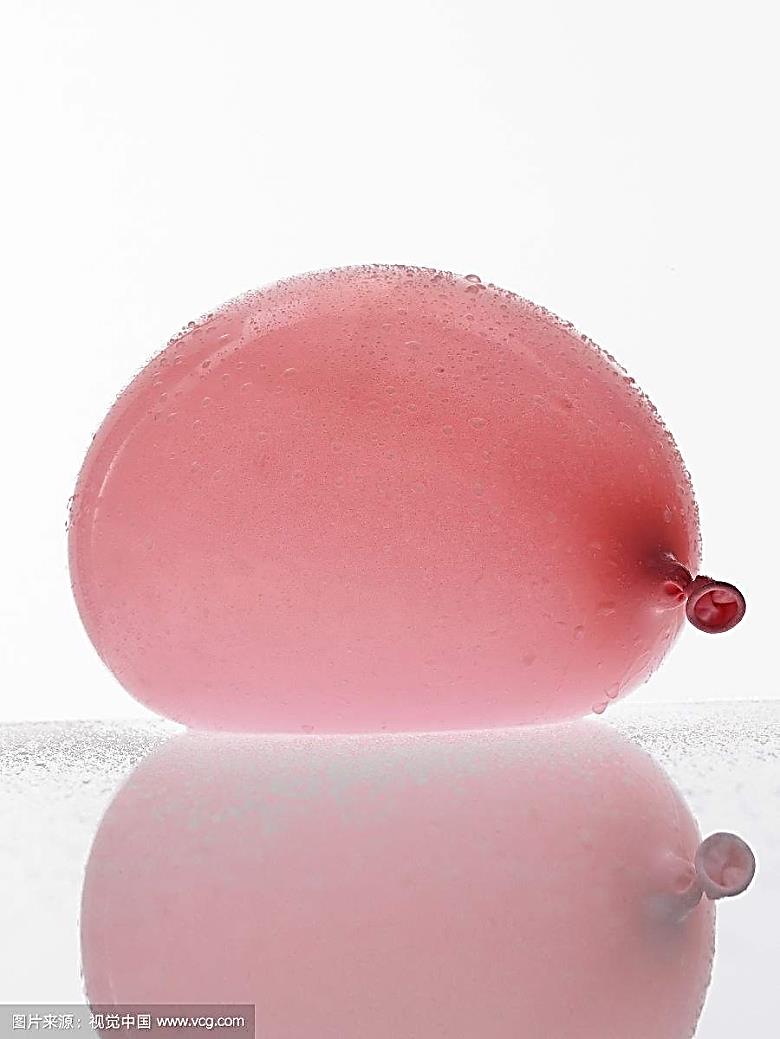 作用过程
水气球
桌面
2） 产生条件:
接触
&弹性形变
（接触且挤压）
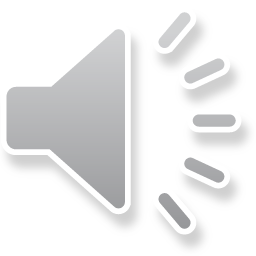 判断A、B两墙对球有无弹力作用？
B
B
A
A
3） 依据:
判断是否接触
判断有无挤压
（假设法）
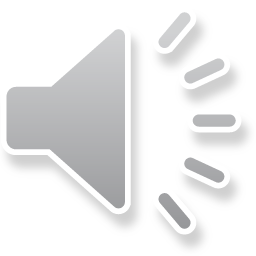 4） 三种常见弹力
压力
F
方向：⊥接触面，
F
指向被压物体。
F
支持力
方向：⊥接触面，
指向被支持物体。
normal force
tension
拉力
方向：沿绳收缩方向。
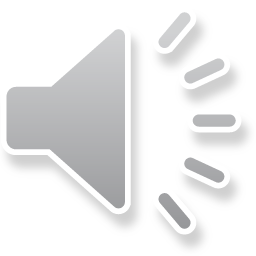 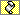 TRY it
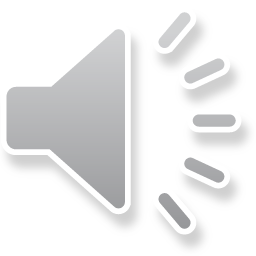 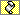 To be continued：分析各蓝色小球所受弹力情况
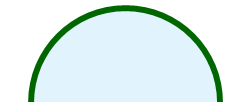 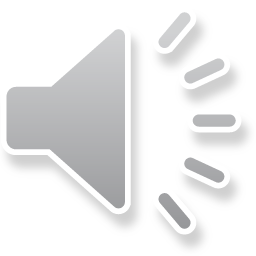 5. 胡克定律 (Hooke’s Law)
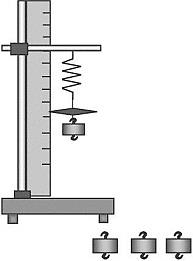 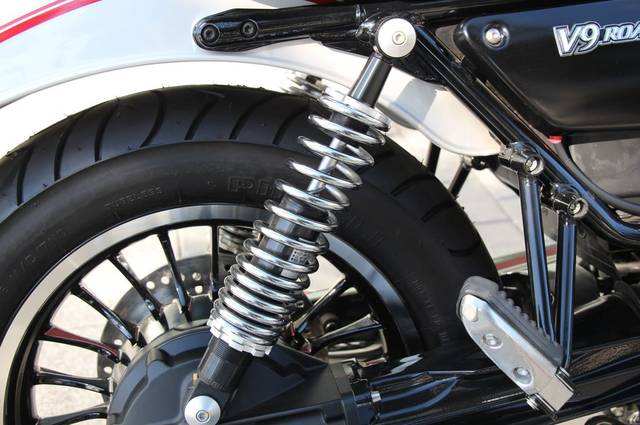 弹簧劲度系数
(SI unit：N/m)
实验原理：
弹簧弹力F → F = mg 
弹簧形变量x → x = l – l0
实验步骤：
（1） 竖直悬挂弹簧，待静止，测原长l0；
（2） 依次挂五个钩码，待静止，测弹簧长度l；
（3） 测弹簧伸长量x；
（4） 以F为纵坐标，x为横坐标，描点；
（5） 曲线拟合，得到F-x图像。
注意：刻度尺读数的规范性！
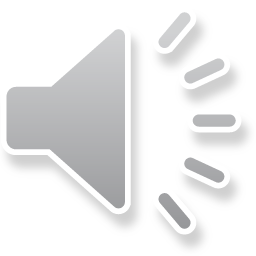 【例4】利用弹簧可以测量物体的重力。将劲度系数为k的弹簧上端固定在铁架台的横梁上。弹簧下端不挂物体时，测得弹簧的长度为x0。将待测物体挂在弹簧下端，如下图所示。待物体静止时测得弹簧的长度为x1。测量中弹簧始终在弹性限度内，则待测物体的重力大小为（     ）
A.  kx0
B.  kx1
C. k(x1 - x0)
D. k(x1 + x0)
x0
C
(x1-x0)
x1
F
mg
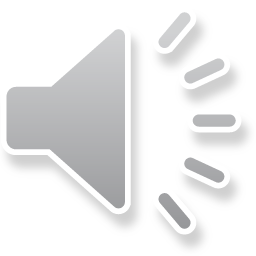 §3  相互作用
§3.1  重力& 弹力
2. 重力 (gravity)
1. 力 (force)
(SI unit：N)
vector
地球的吸引
1）产生原因:
1）定义: 物体对物体的相互作用
施力物体：
地球
矢量性
相互性
物质性
2）方向:
竖直向下
2）作用效果:
改变物体运动状态
使物体发生形变
3）大小:
3）三要素:
方向
弹簧秤
大小
作用点
●
4）分类:
天平，
G = mg
●
按效果分
（g = 9.8 N/kg = 9.8 m/s2）
— —重力、弹力、摩擦力
按性质分
4） 重心(center  of gravity)
G
G
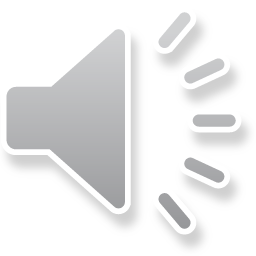 电场力、磁场力
重心可以不在物体上
3. 形变 (deformation)
1）定义：物体形状或体积的改变。
2）分类:
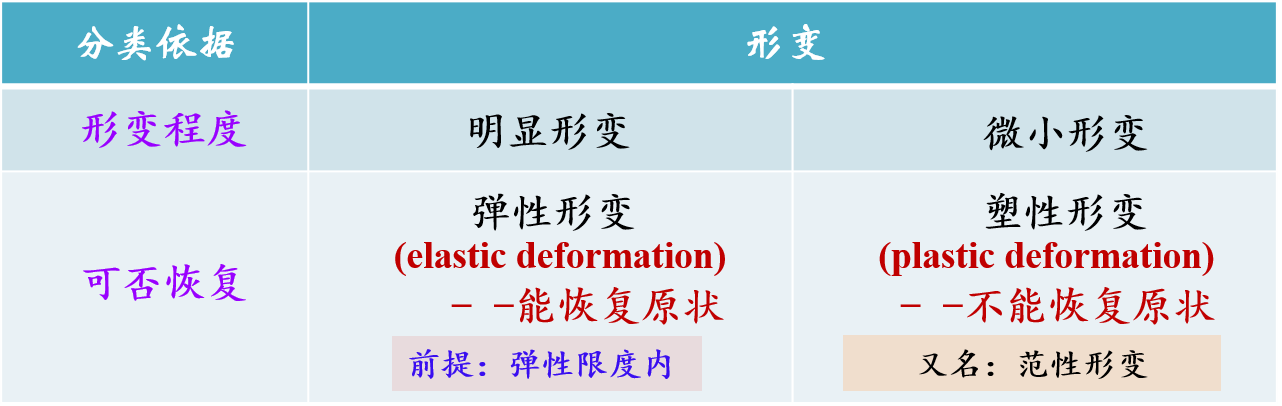 4. 弹力 (elastic force)
1） 定义：弹性形变物体对接触物体产生的作用力。
（即，接触且挤压）
接触
2） 产生条件:
&弹性形变
5. 胡克定律 (Hooke’s Law)
弹簧劲度系数
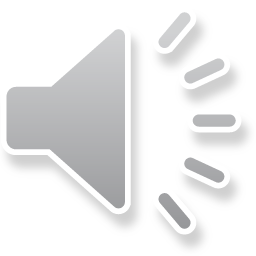 (SI unit：N/m)